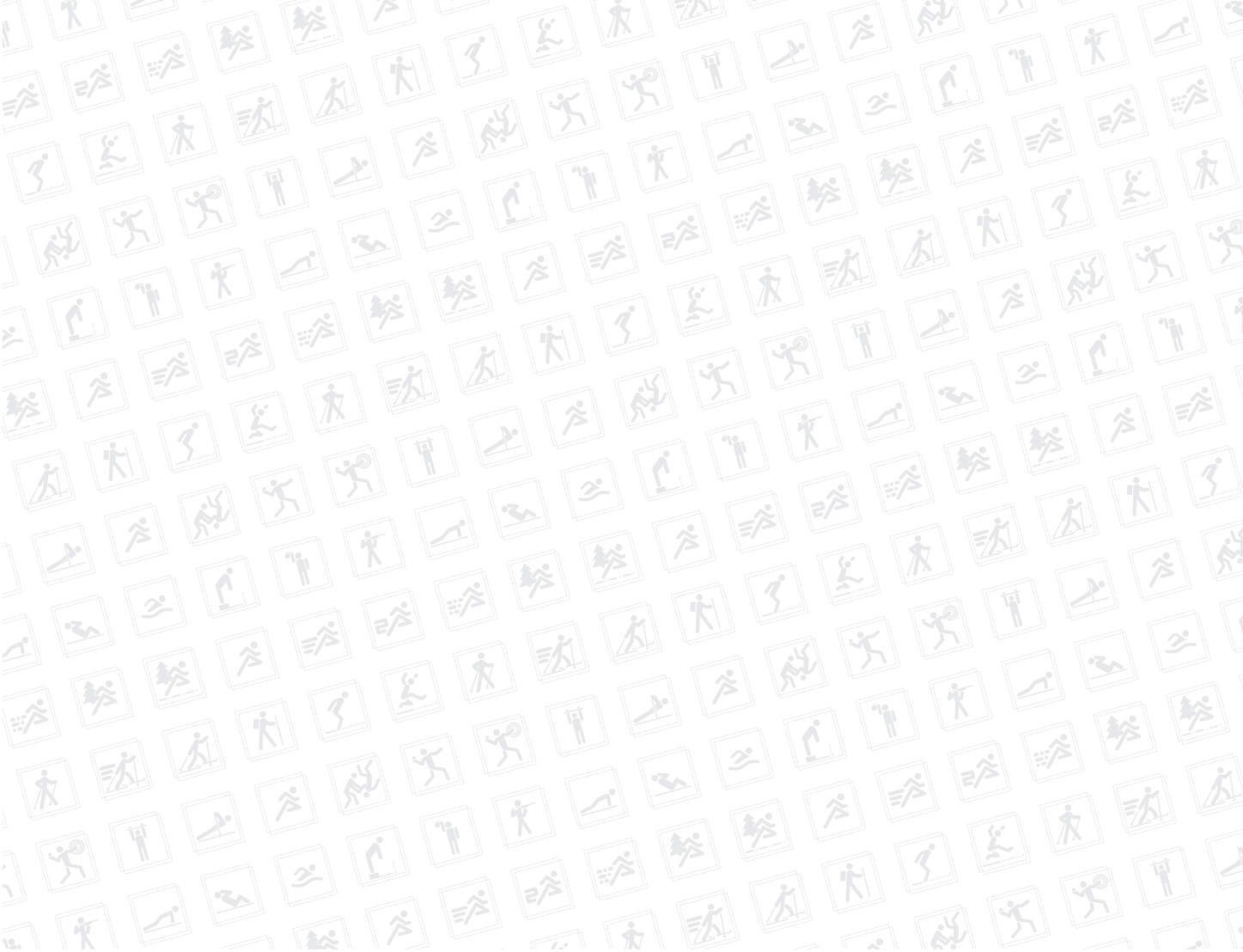 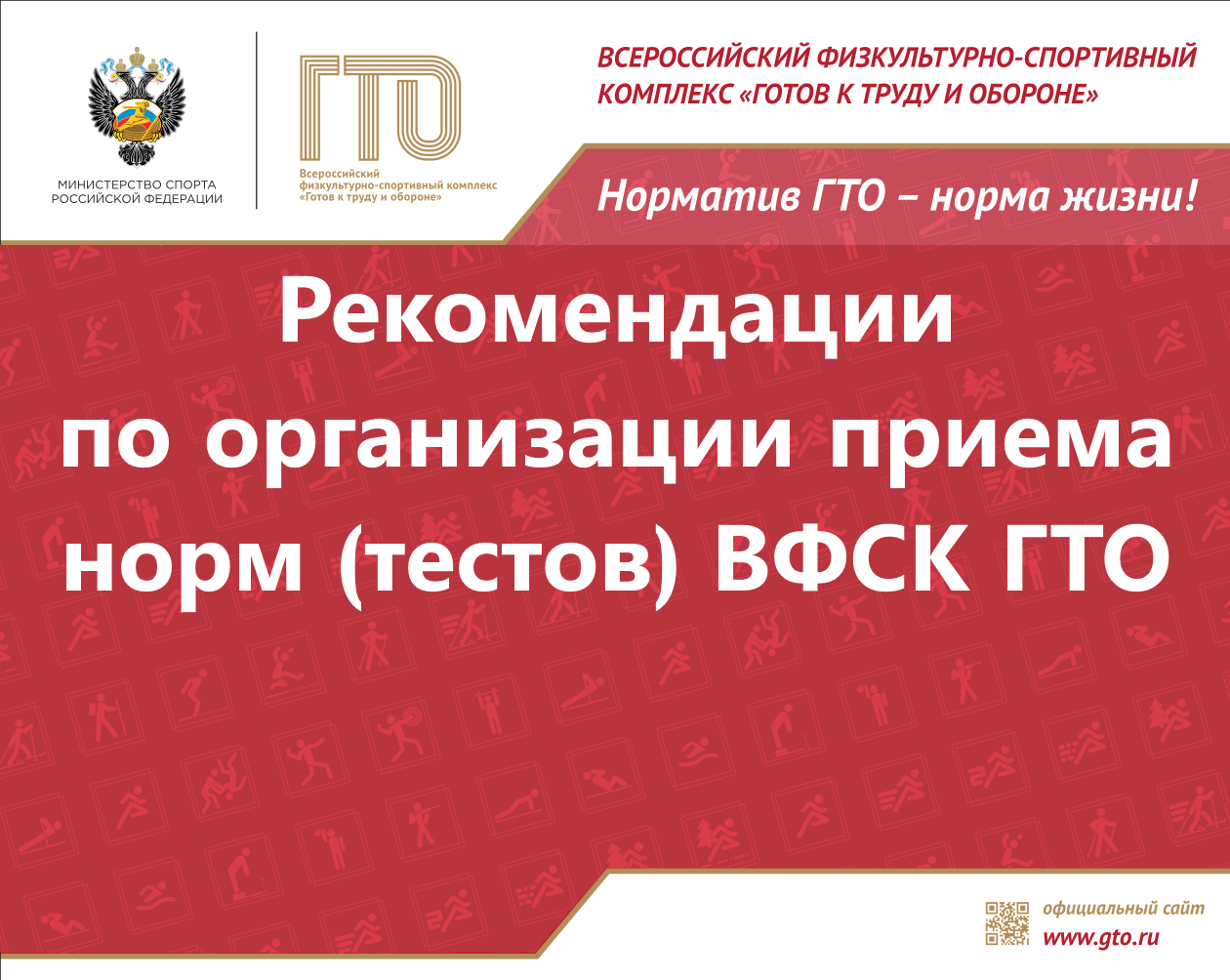 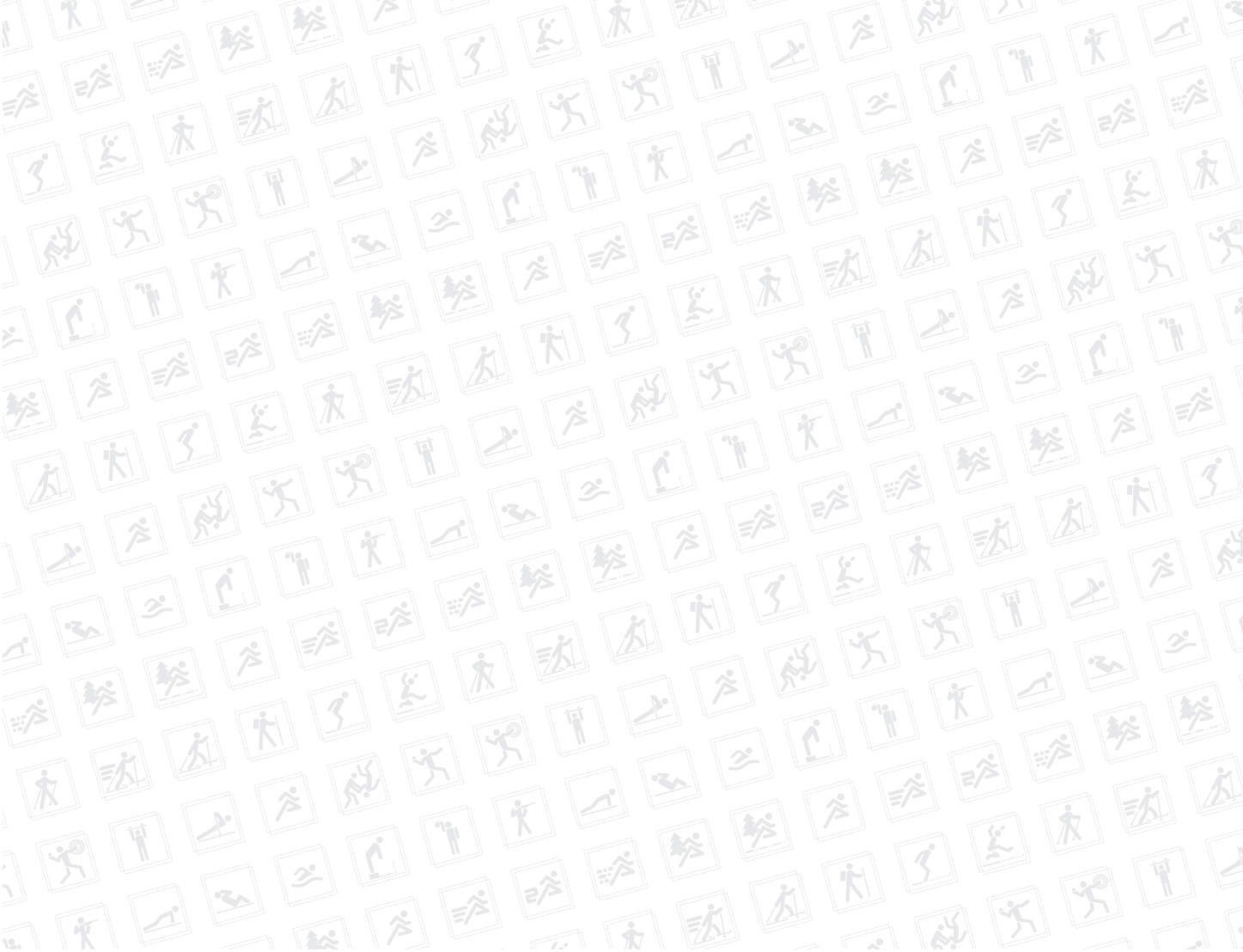 Центры тестирования норм ГТО в г.о.Самара
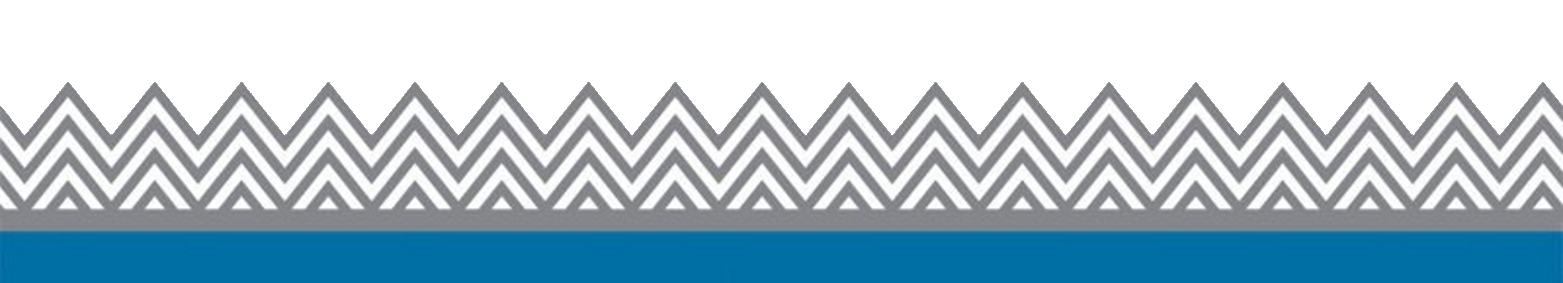 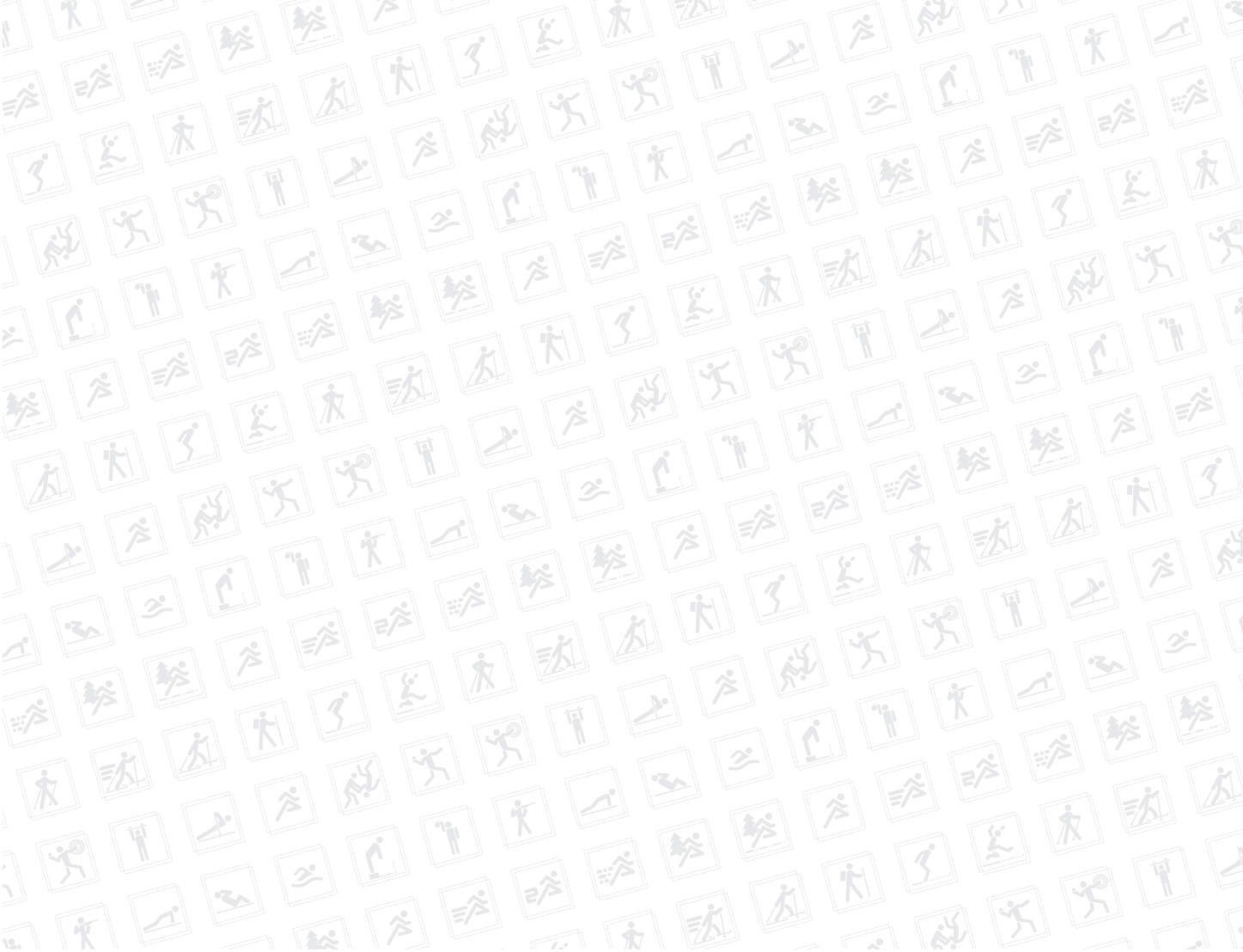 Необходимые шаги для начала выполнения нормативов
ВФСК «Готов к труду и обороне» (ГТО)
1.	Назначение ответственного за сдачу нормативов ВФСК ГТО (приказ директора ОУ)
2.	Регистрация учащихся на официальном сайте gto.ru
3.	Сбор ответственным пакета документов по каждому сдающему нормативы ГТО (личная заявка с обязательным согласием родителей (законных представителей), копия свидетельства о рождении или паспорта (с 14 лет), скан личного кабинета участника с номером УИН и фото, медицинская справка (форма согласно Приложения №2 к приказу Министерства здравоохранения Российской Федерации от 23.10.2020 № 1144н), срок действия справки от 1 дня до 12 месяцев))
4.	Сдача пакета документов в районный Центр тестирования для проверки
5.	Согласование графика сдачи нормативов ГТО учащимися ОУ с районным Центром тестирования
6.	Оформление коллективной заявки и медицинского коллективного допуска (или должно быть наличие индивидуального медицинского допуска)
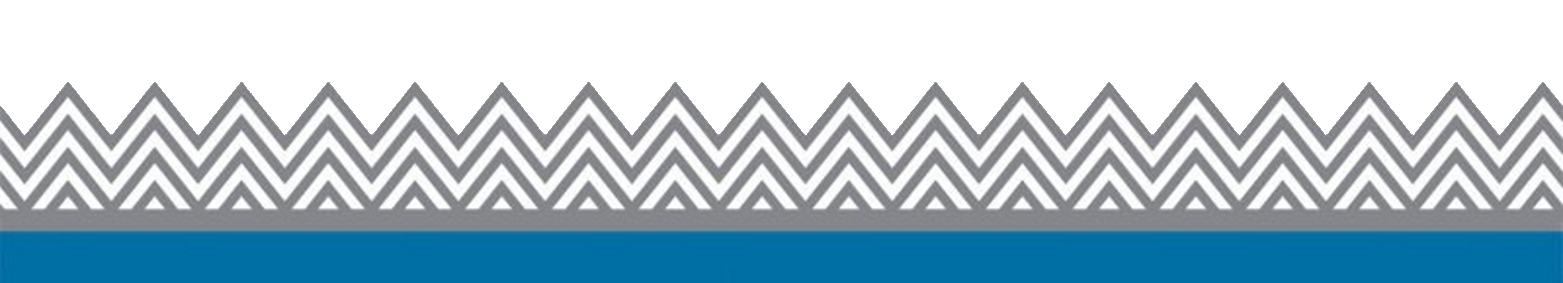 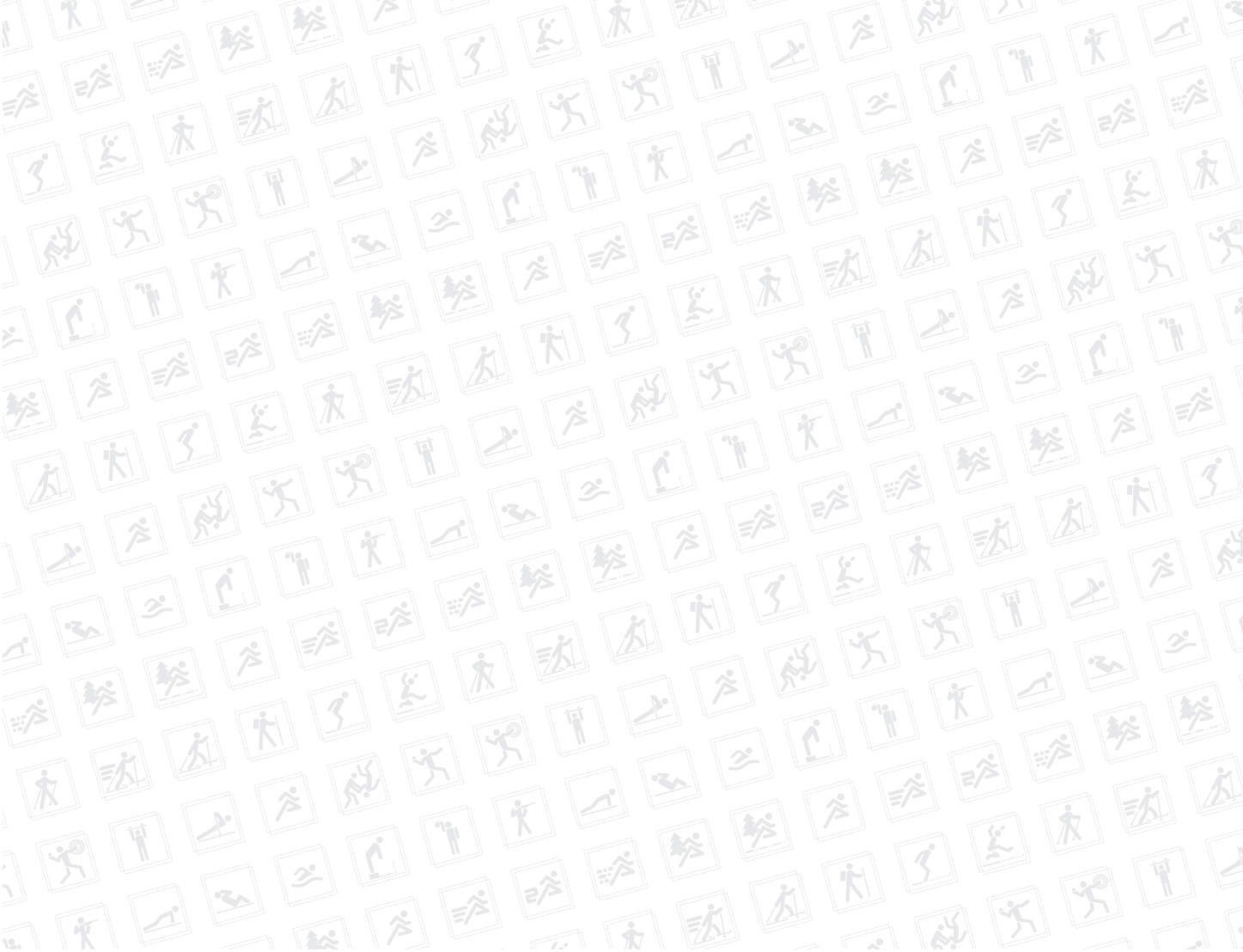 Регистрация в личном кабинете на сайте gto.ru
электронная почта
информация о родителях (законных представителях) обучающегося, их контактный номер телефона
информация из свидетельства о рождении ребенка           (с 14 лет - паспорт)
фотография надлежащего качества, соответствующая возрасту участника.
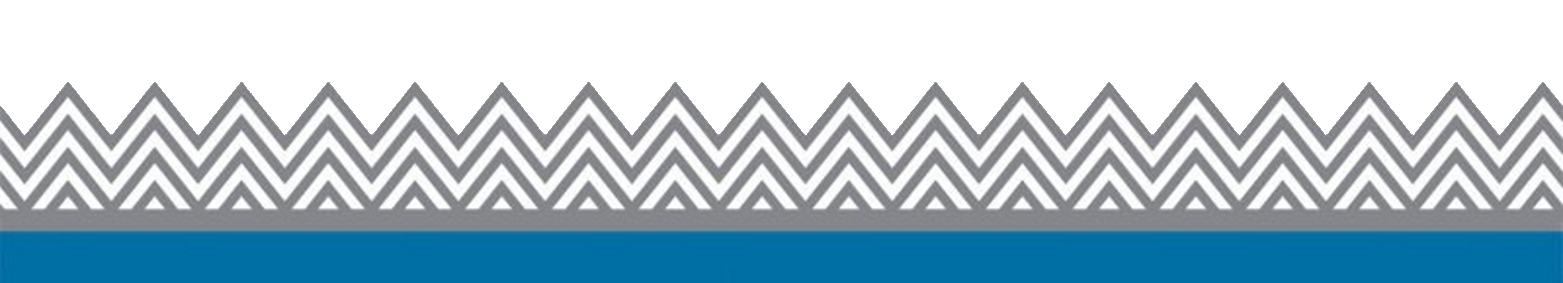 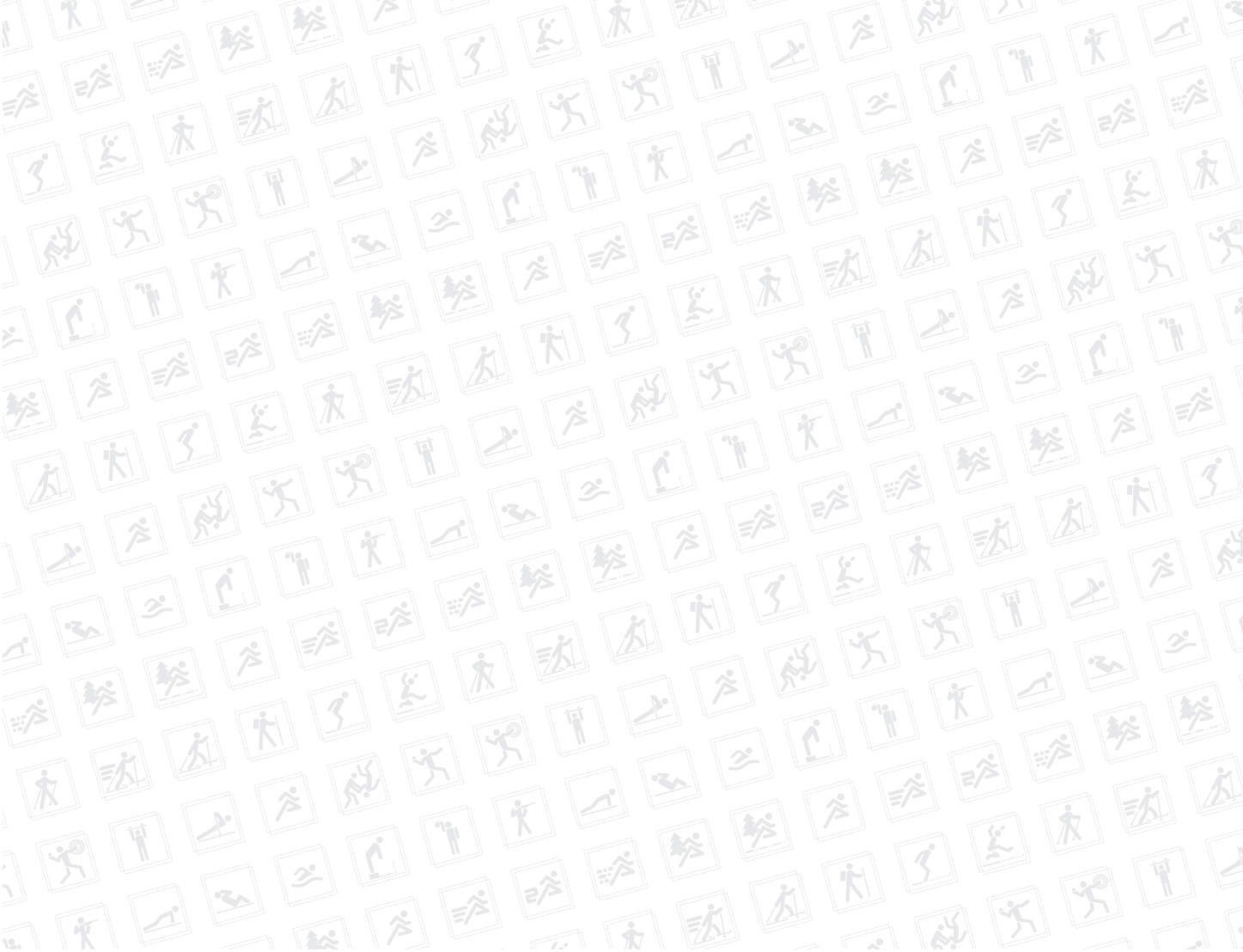 Приказ Департамента образования от 10.09.2023 № 1413-од
организовать участие в комплексе ГТО не менее 50% обучающихся           от общего количества в МОУ
организовать информирование о комплексе ГТО среди родителей (законных представителей) учащихся
организовать работу по регистрации на официальном интернет-портале комплекса ГТО https://gto.ru обучающихся, планирующих выполнять нормы ГТО
своевременно предоставлять запрашиваемую информацию Центрам тестирования ГТО
рассмотреть возможность стимулирующих выплат учителям физической культуры за помощь в судействе и подготовку учащихся для выполнения комплекса ГТО
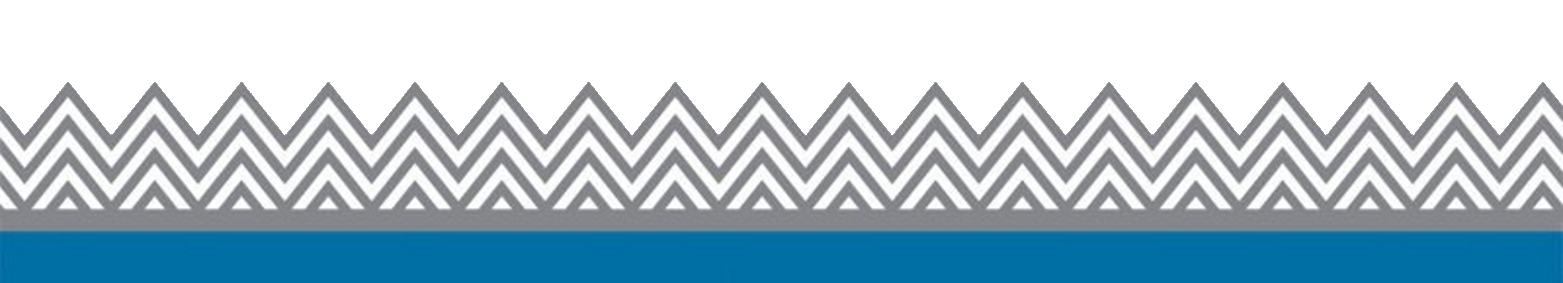